Everything you wanted to know about clouds 
(but were afraid to ask)
Karl Meyer, GÉANT
Tallinn
2019
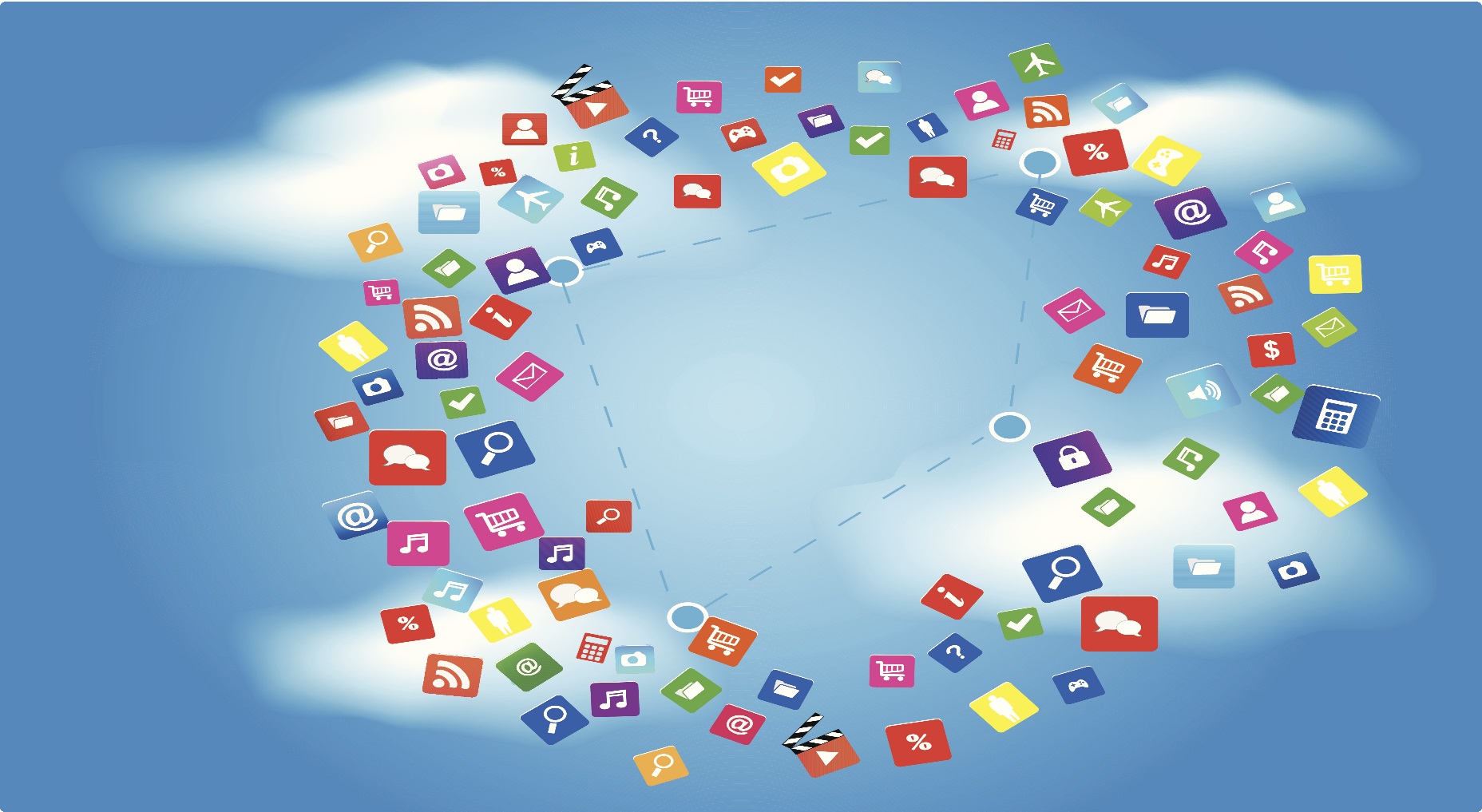 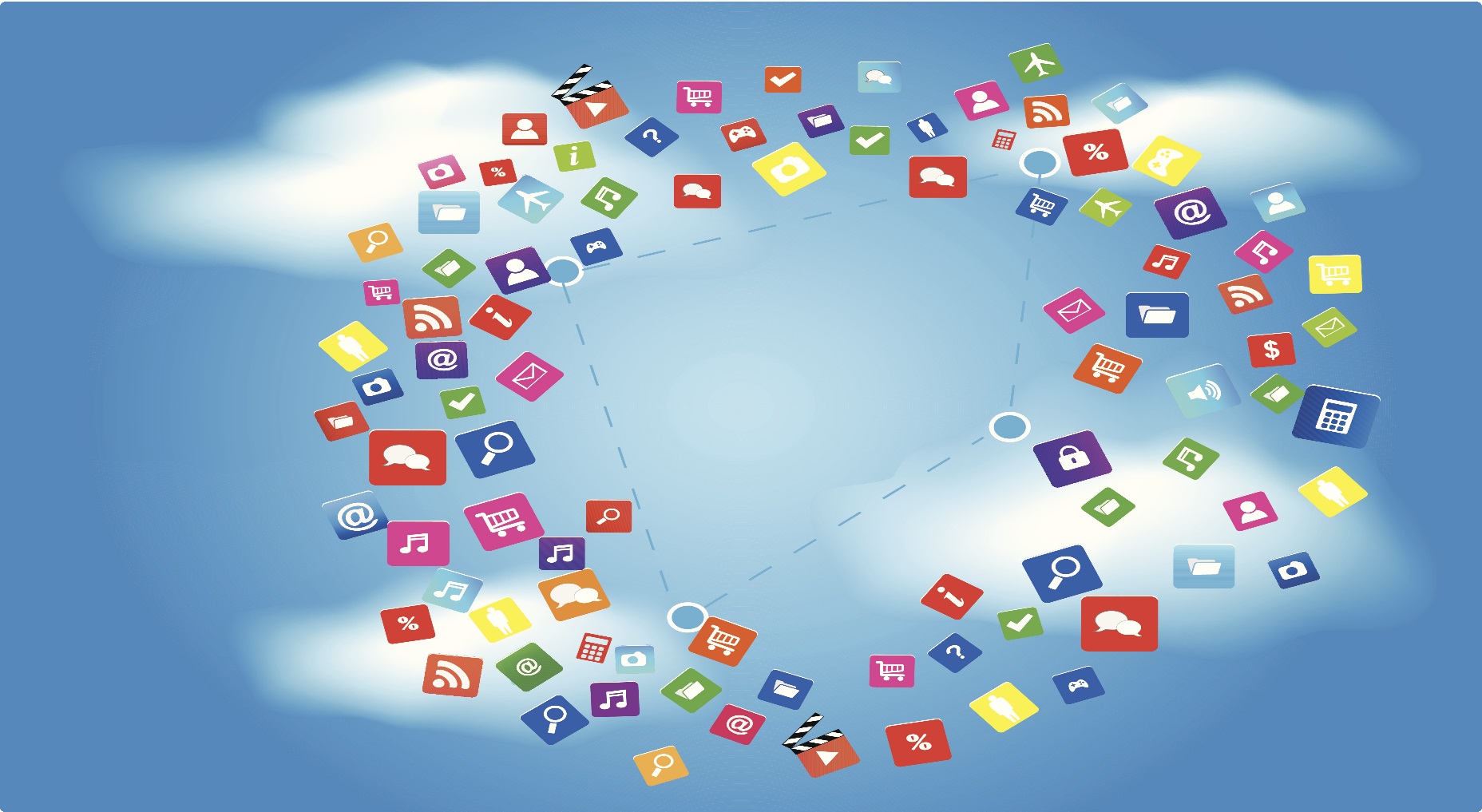 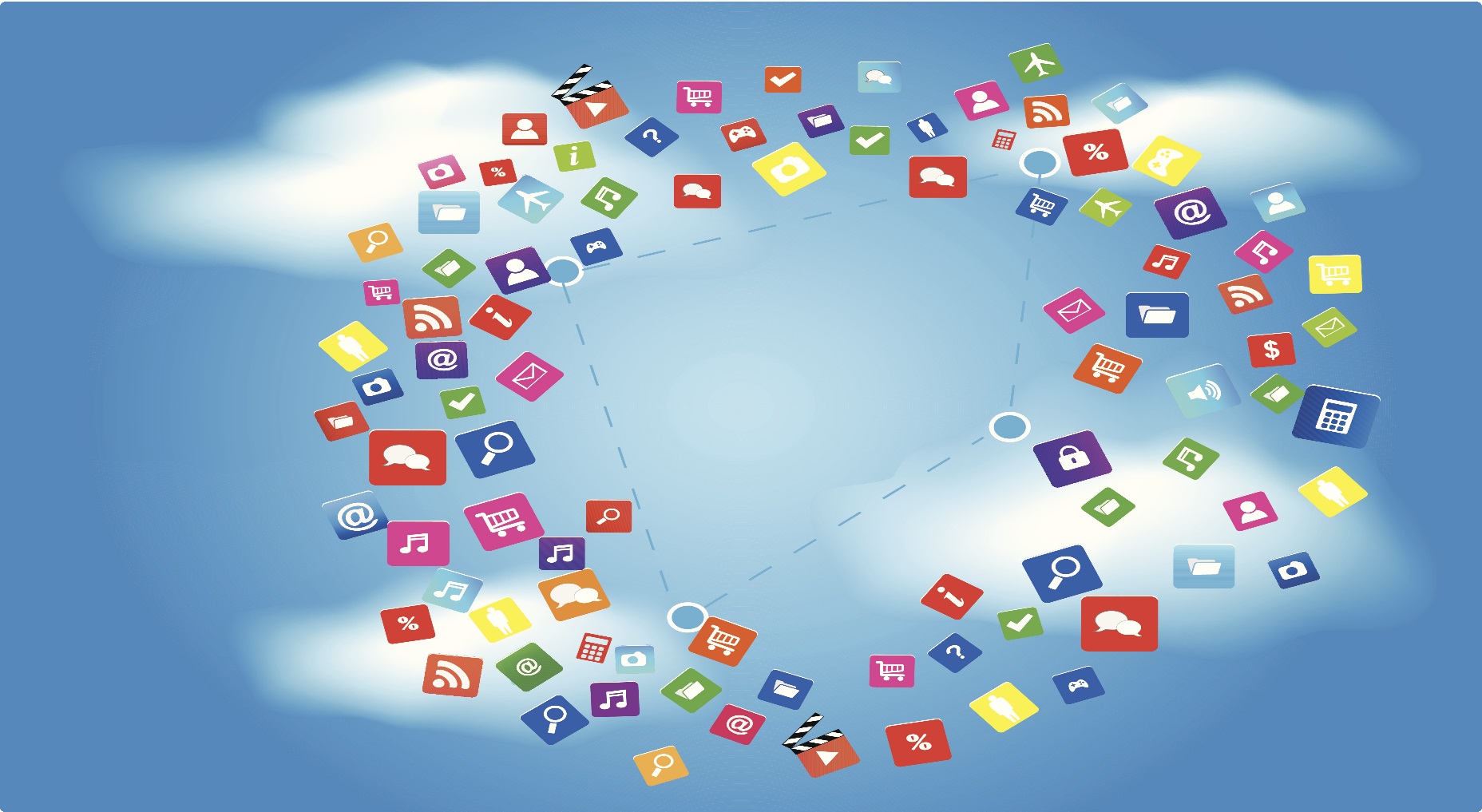 Clouds are everywhere
For most applications, cloud is the default choice

Why would anyone build?
2
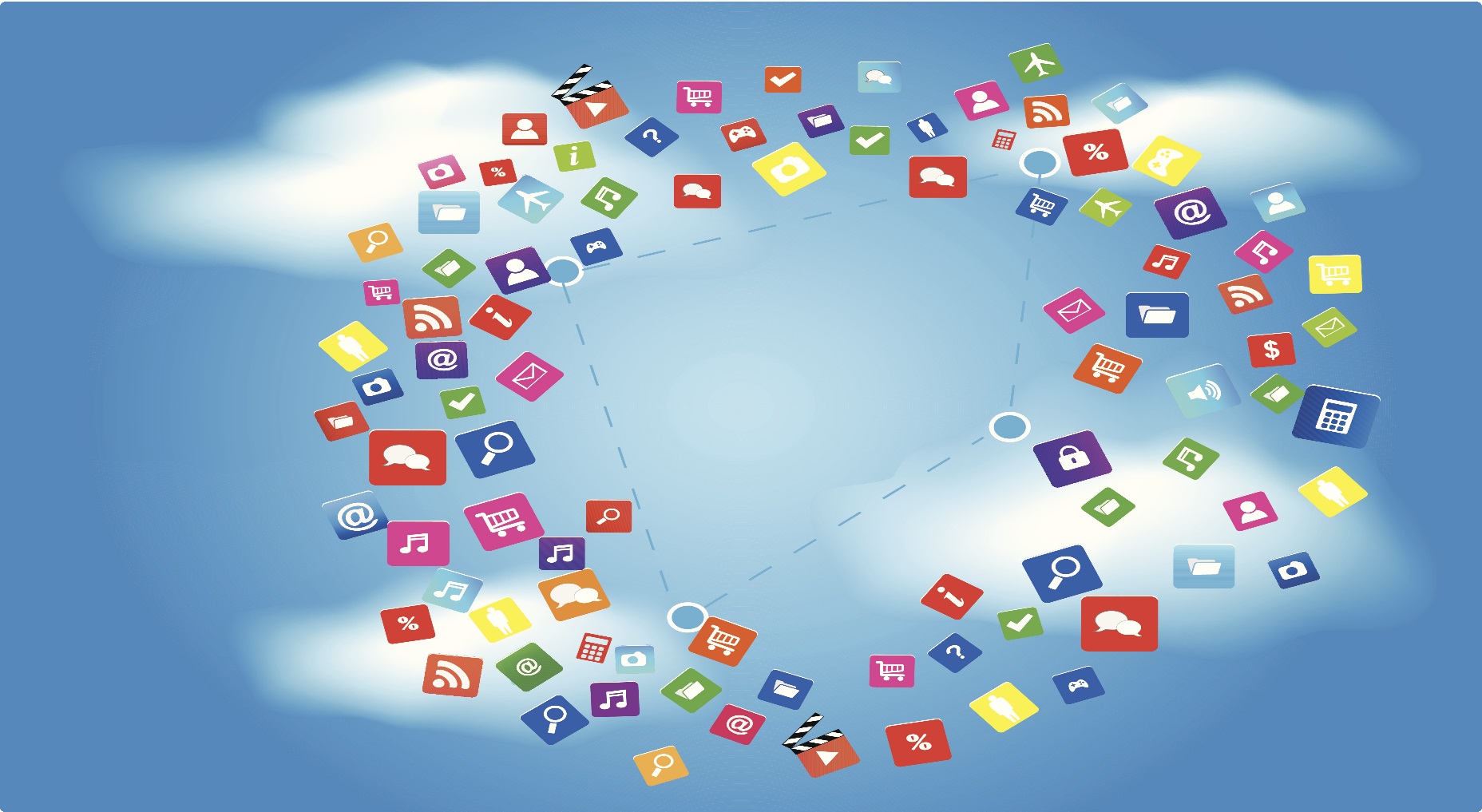 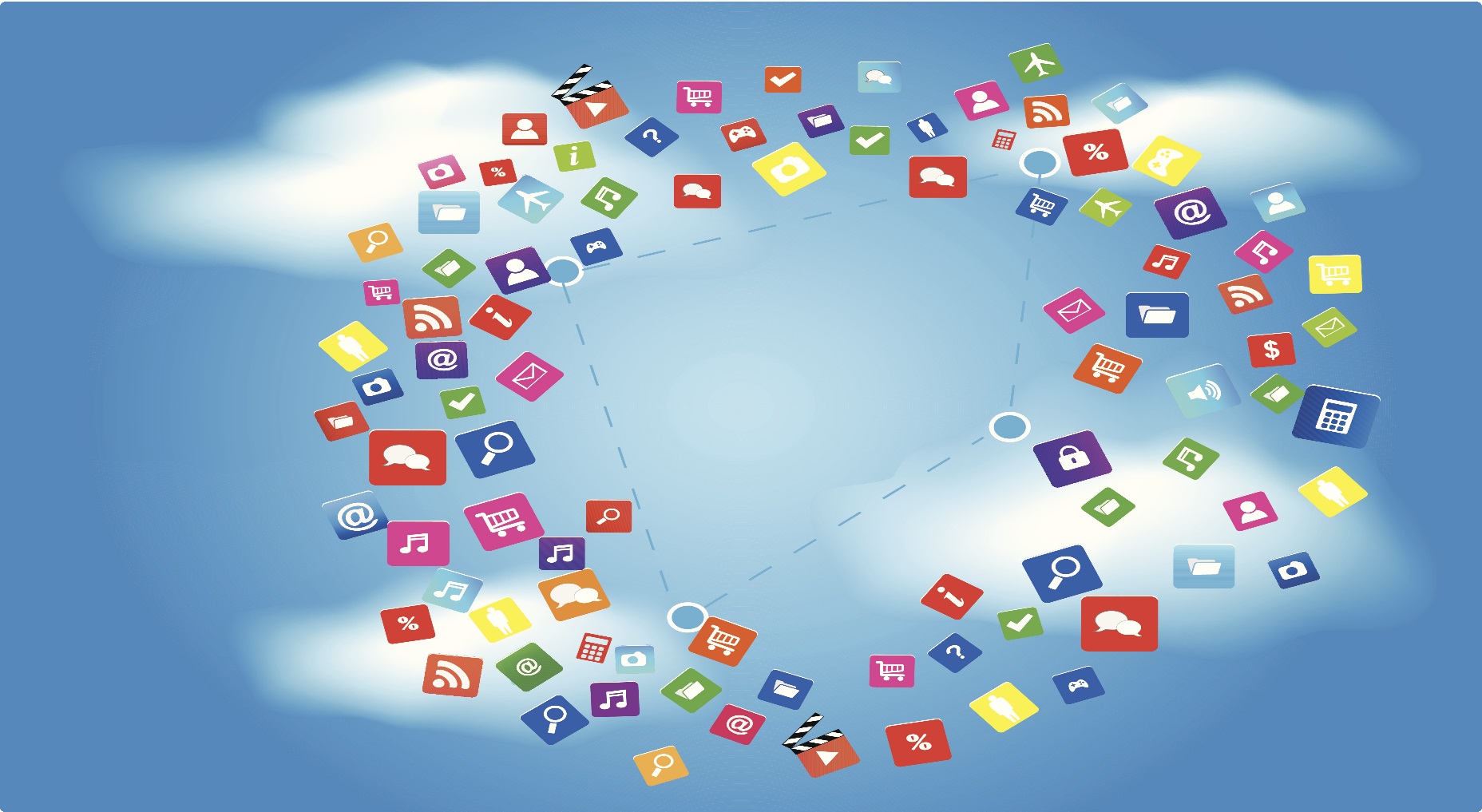 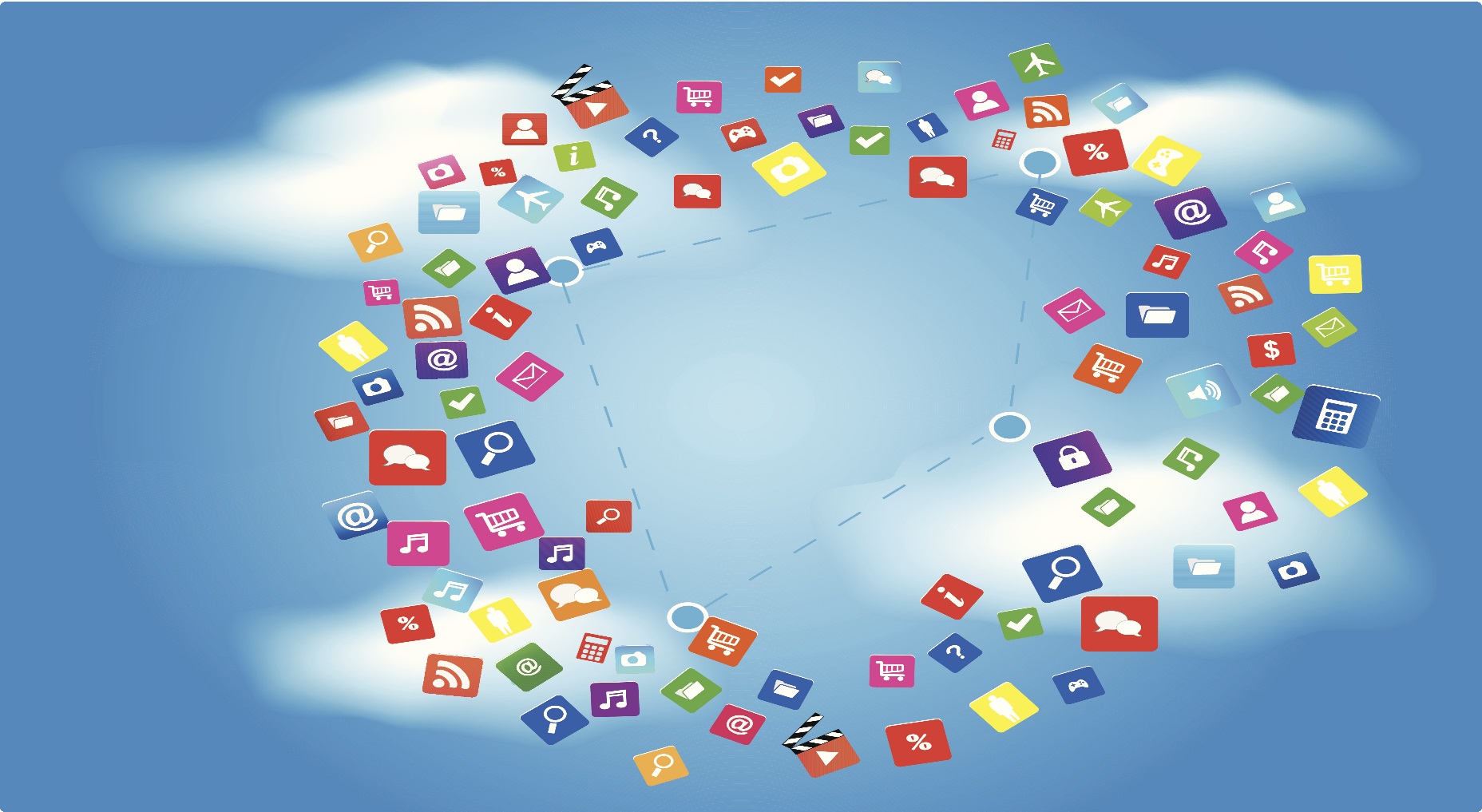 Have we broken FUD?
This being the case then why is R&E not 100% cloud based?

What is stopping us?
3
What Makes R&E Special?
Are we:

Too Big?
Too Private?
Too Different?

Or just scared?
4
Our Challenge: Making clouds palatable
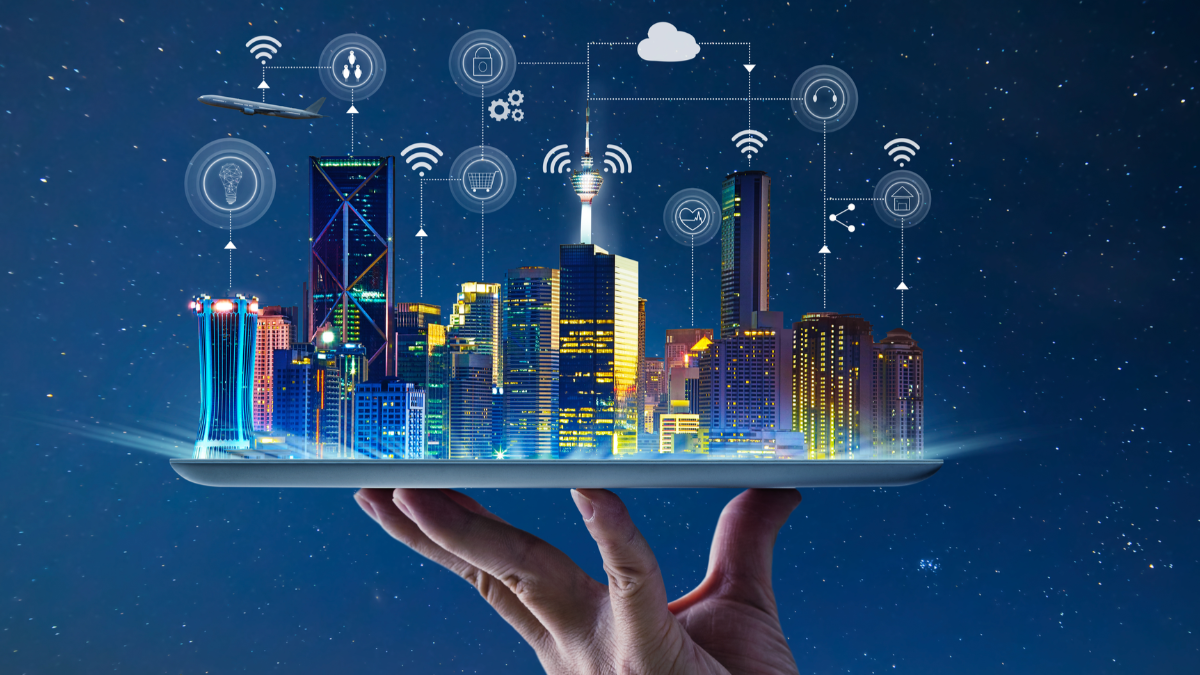 Easy

“low risk”

User friendly
5
The technology is there we just need to bring the people
6
Our Challenge: Understanding Users
7
Where next?  Let’s ask the experts!
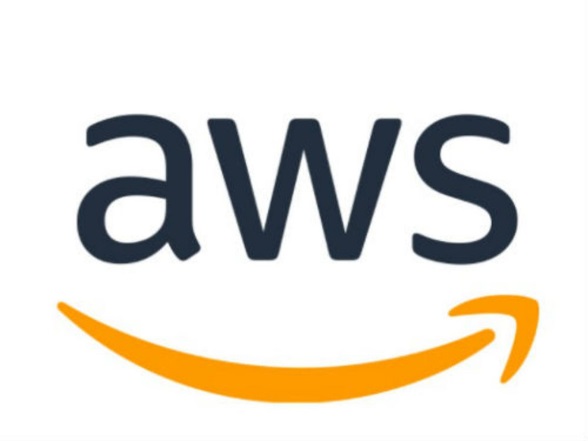 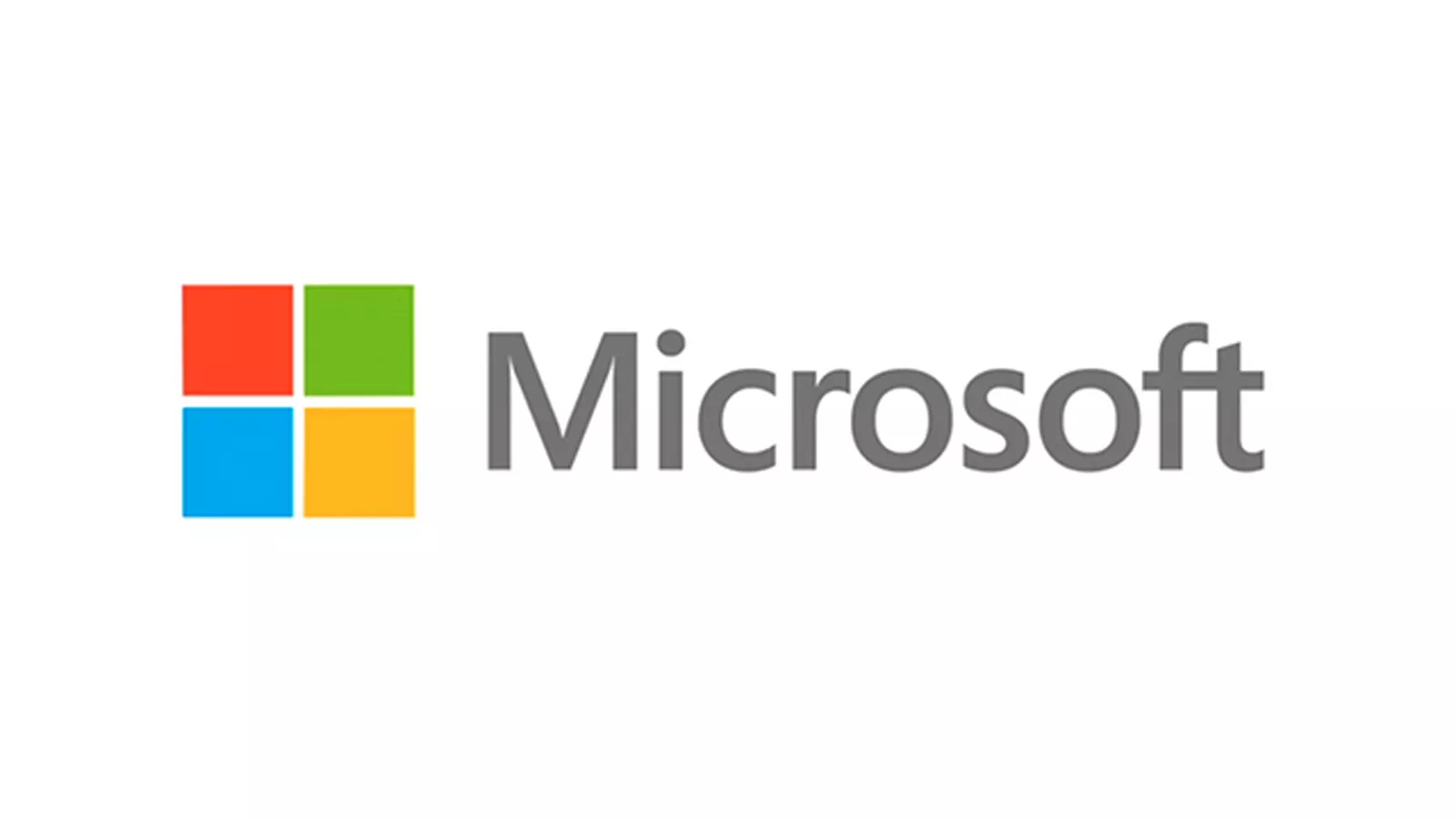 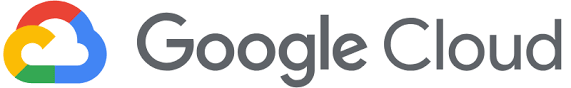 8